1. Наличие причинно-следственных связей между составляющими потенциала экономической безопасности
2. Возможность расчета индикаторов по составляющим потенциала экономической безопасности, их допустимых интервалов, в рамках которых хозяйствующий субъект будет находиться в зоне безопасности
3. Учет принципа сопоставимости индикаторов, соответствующих определенному уровню развития хозяйствующего субъекта
Оценка экономической безопасности предприятия
1. Разработка системы показателей и индикаторов оценки экономической безопасности
Выбор системы показателей оценки экономической безопасности
Обоснование методов оценки эконмической безопасности
Структуризация показателей оценки экономической безопасности
Формирование комплексного показателя экономической безопасности
2. Оценка уровня экономической безопасности
3. Программа мероприятий по повышению уровня экономической безопасности предприятия
Методика оценки уровня экономической безопасности предприятия
Расчетно-аналитическая модель для комплексной оценки потенциала экономической безопасности предприятия
Метод расстояний

1. По каждому показателю устанавливаются относительные значения расстояния фактических показателей от эталонных:
где 	aij – фактическое значение показателя
	aiЭ – эталонное значение показателя
2. По каждому рассматриваемому показателю рассчитывается коэффициент рейтинговой оценки:
где 	x1j, x2j, … xnj – стандартные значения показателя по отношению к эталону
Макет программы мероприятий по повышению уровня экономической безопасности предприятия
где kЭБ – коэффициент потенциала экономической безопасности;
KKкач – произведение коэффициентов корреляции между показателями роста конкурентных преимуществ;
KKкол – произведение коэффициентов корреляции между показателями приспособления к явлениям внешней среды, при этом если n и m – четные числа, то используется формула арифметической средней.
Значения весовых коэффициентов
Расчет каждой четырехфакторной модели представляет собой сумму произведений класса (зоны) и весового коэффициента каждого фактора:
Пограничные значения для каждой модели:
Графическое представление результатов расчетов
d1, d2 – длина осей четырехугольника
ϕ – угол между осями (90°)
Графическое представление результатов расчетов
d1, d2 – длина осей четырехугольника
ϕ – угол между осями (90°)
Рассчитав площадь четырехугольников, ограниченных зонами, получаем значения:
- идеальное состояние – не более 2,5;
- оптимальное состояние – более 2,6, но не более 9,4;
- нормальное состояние – более 9,4, но не более 20,4;
- критическое состояние – более 20,4
Динамический норматив оценки финансового состояния предприятия, предложенный Н.Н. Погостинской, представляет собой квадратную матрицу Аij (nxn) парных сравнений показателей по темпам роста, где Аij – элемент матрицы, находящийся на пересечении i-й строки и j-го столбца.
Аij = 1, если t(Пi) > t(Пj); 
Аij = -1, если t(Пi) < t(Пj); 
t(Пi); t(Пj) – темпы роста i-го и j-го показателей соответственно
Алгоритм расчетов
1 этап: определяются темпы роста показателей за анализируемый период времени
2 этап: строится матрица фактических соотношений темпов роста показателей F = {Fi}(nxn):


где Fij – элемент матрицы фактических соотношений между темпами роста показателей;
n – число показателей в нормативной модели;
i, j – номера показателей;
t(Пi); t(Пj) – фактические индексы роста i-го и j-го показателей соответственно.
3 этап: построение матрицы совпадений фактических и нормативных соотношений темпов роста показателей B = {Bi}(nxn).



где bij – элемент матрицы совпадений;
eij – элемент нормативной матрицы;
где Fij – элемент матрицы парных сравнений фактических значений показателей
Уровень экономической безопасности организации определяется как отношение суммы совпадений к сумме абсолютных величин элементов нормативной матрицы:






где U – уровень экономической безопасности организации;

              – сумма элементов матрицы совпадений;



            – сумма абсолютных величин элементов нормативной матрицы
Значение U меняется в пределах от 0 до 1. Чем ближе данное значение к 1, тем выше уровень экономической безопасности предприятия
Пример формирования комплексной оценки экономической безопасности предприятия по группе показателей финансовой устойчивости

Введем следующие обозначения:
ДСФИК (1) – денежные средства и краткосрочные финансовые инвестиции;
СОС (2) – собственные оборотные средства;
КР (3) – капитал и резервы;
ДЗК (4) – краткосрочная дебиторская задолженность;
КА (5) – краткосрочные активы;
З (6) – запасы;
ВБ (7) – валюта баланса;
ДА (8) – долгосрочные активы;
КЗК (9) – краткосрочная кредиторская задолженность;
ЗС (10) – заемные средства.
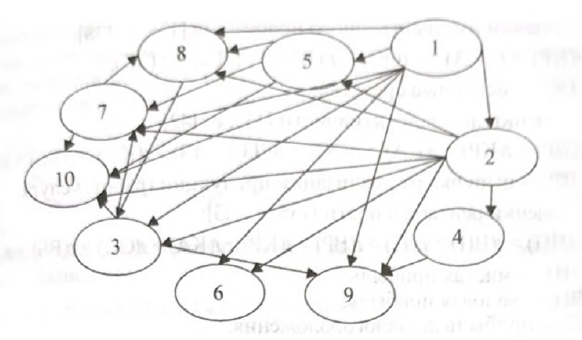 Нормативная матрица оценки экономической безопасности фирмы по группе показателей финансовой устойчивости